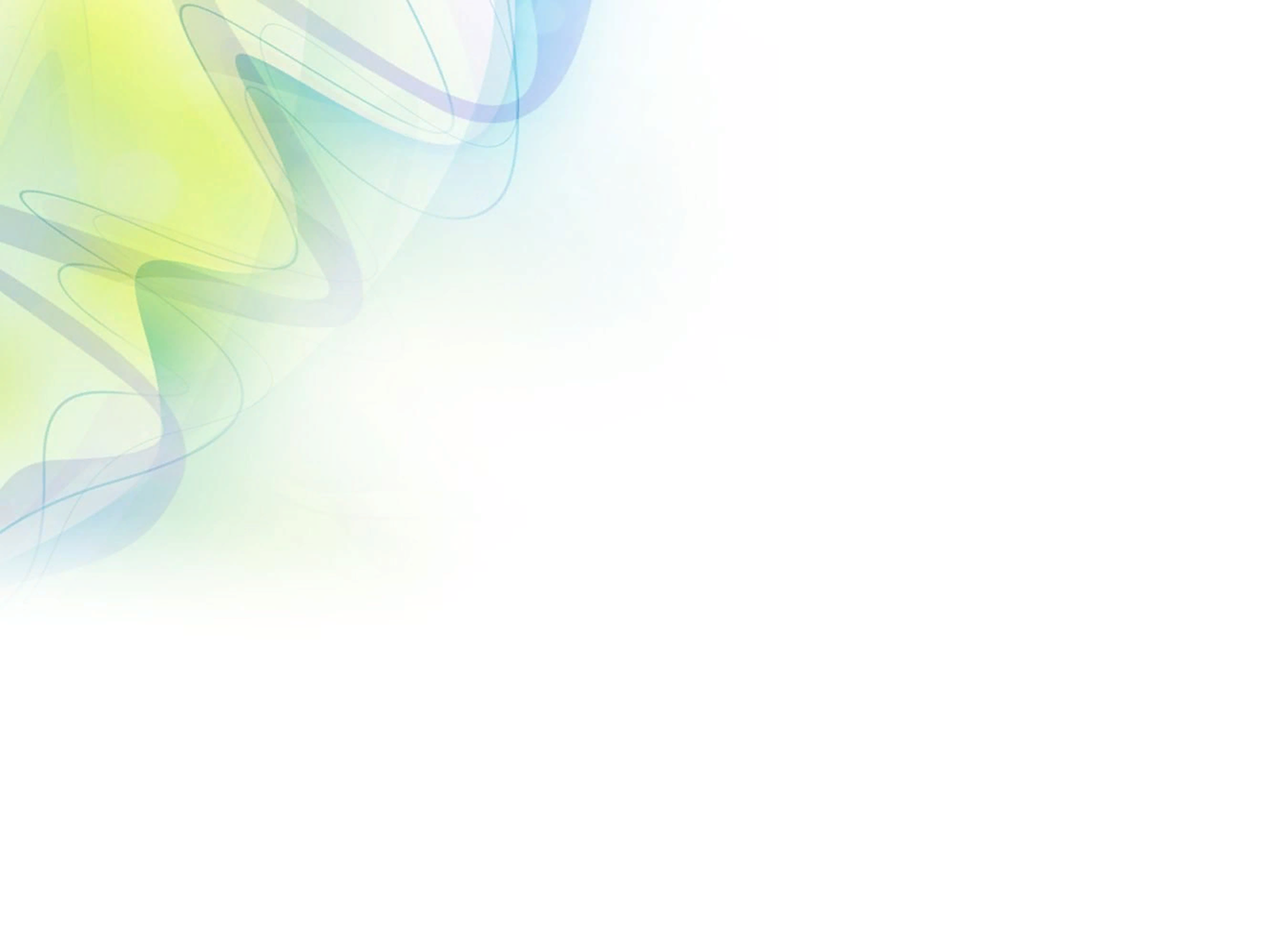 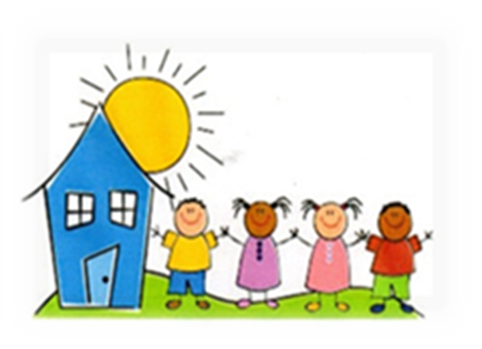 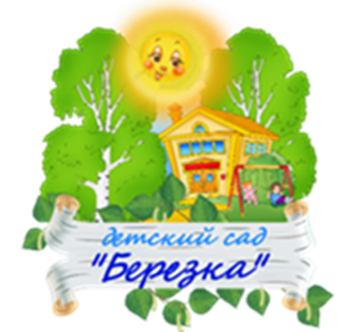 Қарағанды облысы білім басқармасының
Шахтинск қаласы білім бөлімінің
«Берёзка» бөбекжайы» коммуналдық
мемлекеттік қазыналық кәсіпорны
«Сырттай балабақша»
«Заочный детский сад»
МАСТЕР-КЛАСС «КӨҢІЛДІ ЕРМЕКСАЗ»
МАСТЕР-КЛАСС «ВЕСЕЛЫЙ ПЛАСТИЛИН»
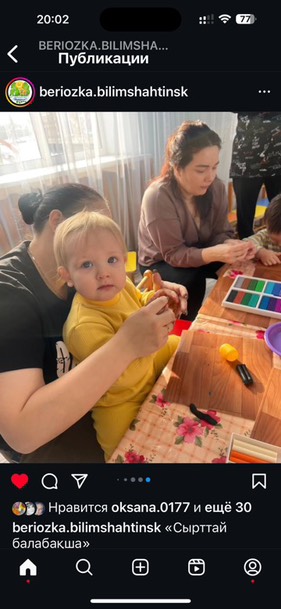 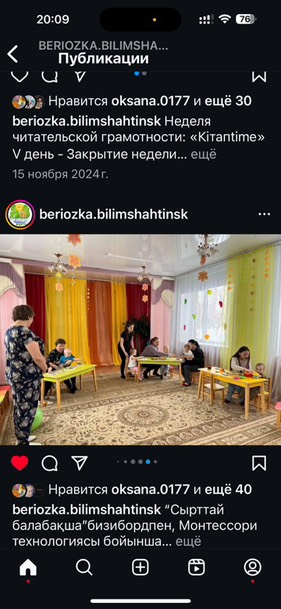